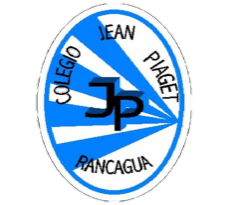 PLANIFICACIÓN  CLASES VIRTUALESSEMANA N°23FECHA : 15-10-2020Ámbito Comunicación Integral  Núcleo :Lenguaje VerbalNT 1
Colegio Jean Piaget
Mi escuela, un lugar para aprender y crecer en un ambiente saludable
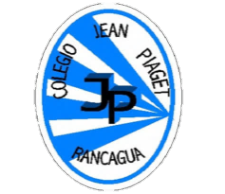 Acuerdos de la clase
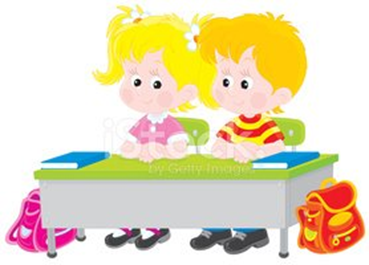 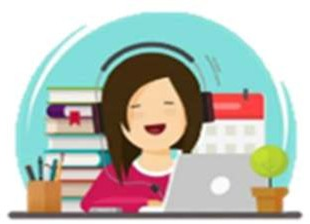 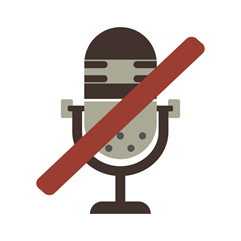 SILENCIAR MICROFONO
MANTENER EL MATERIAL QUE SE SOLICITA
PUNTUALIDAD.
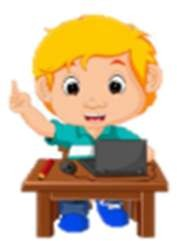 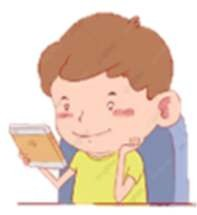 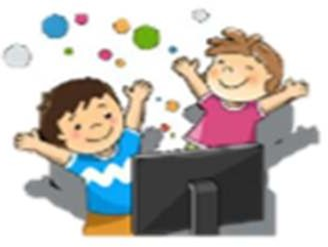 LEVANTAR LA MANO, PARA OPINAR
ATENCIÓN Y RESPETO A QUIEN HABLA
PARTICIPA ACTIVAMENTE
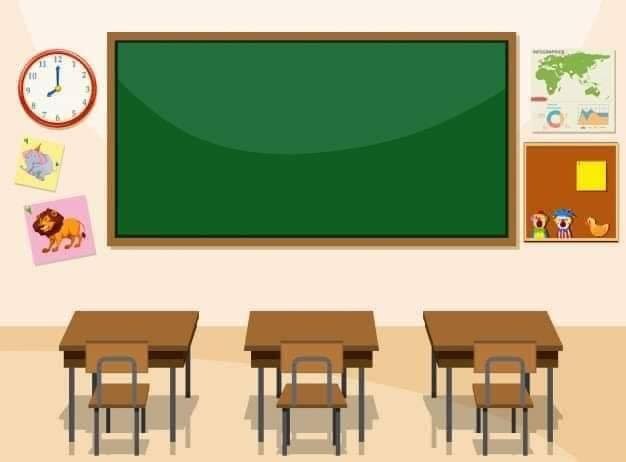 Descubrir en contextos lúdicos, atributos fonológicos de palabras conocidas; tales como conteo de palabras, segmentación y conteo de silabas, identificando sonidos finales e iniciales
OBJETIVO DE CLASE
Identificar las silabas final de las  palabras. ( rimas)
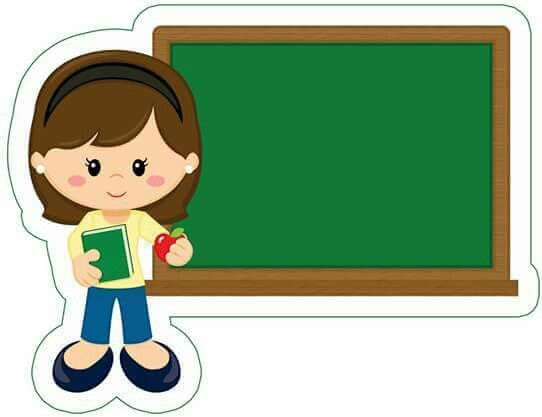 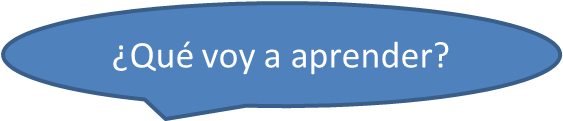 Reconocer sonidos finales de las palabras.
Observando  videos, nombrando sonidos finales,  buscando objetos de casa con igual sonido final, dibujando objetos que  tengan el mismo sonido final
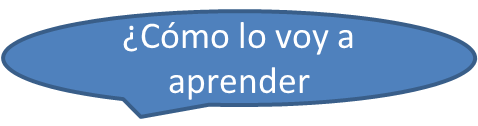 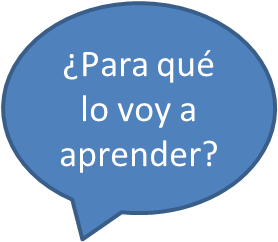 Desarrollar la Conciencia Fonológica y la Lectura.
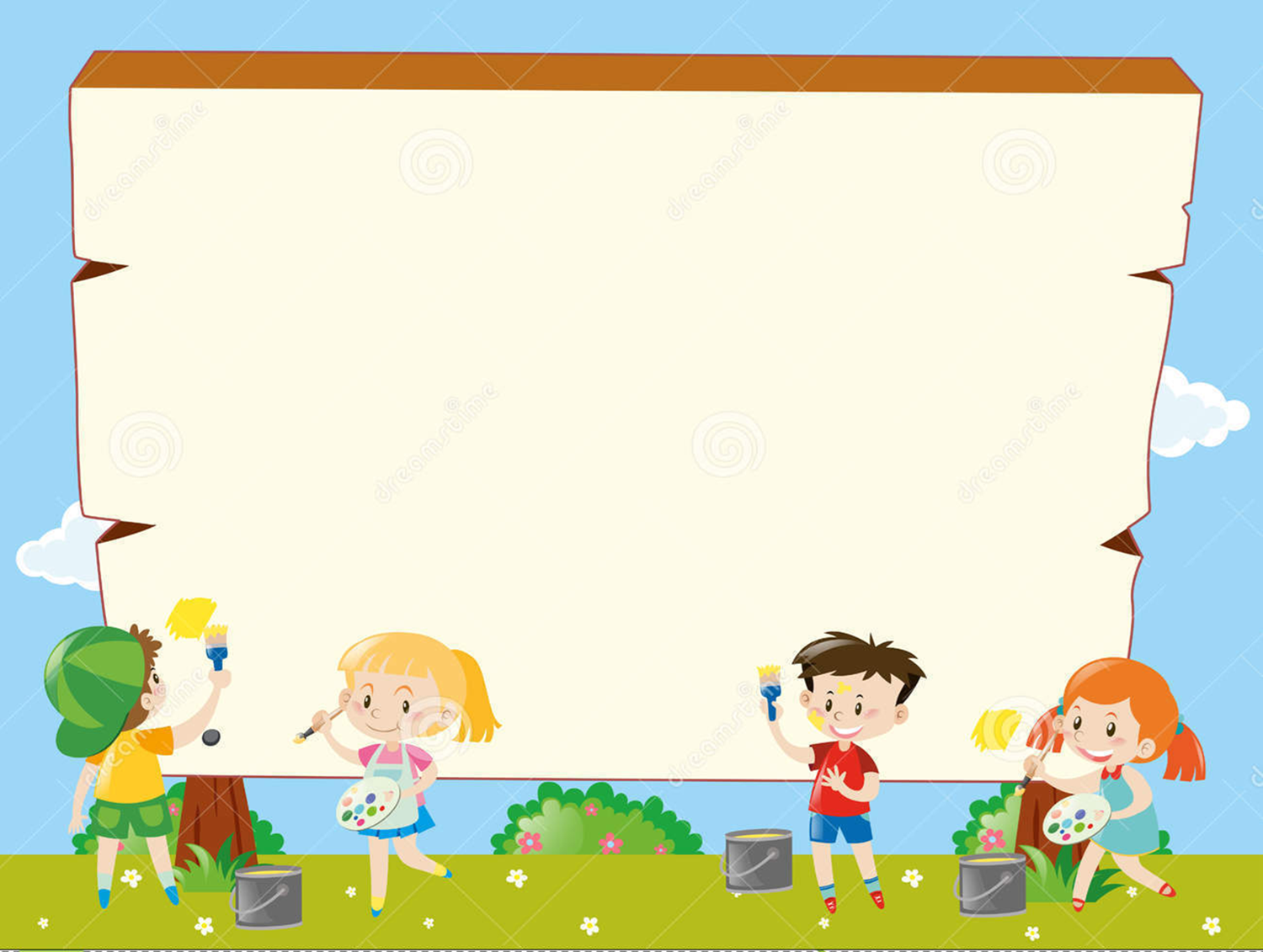 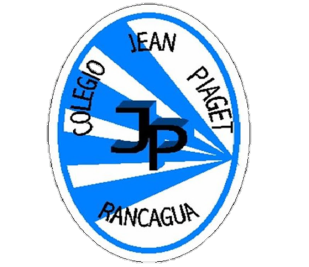 InicioActivación Conocimientos Previos
Activo Mis Aprendizajes
Recuerdan ¿ Qué hemos Aprendido  en Lenguaje?

¿Qué Vocales hemos aprendido?
¿Qué Elementos  tienen sonido inicial  e- i-a – o u ?
Nómbralos
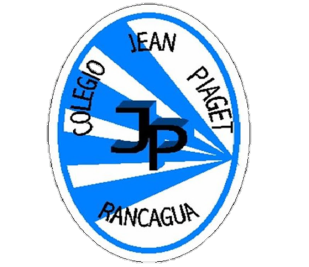 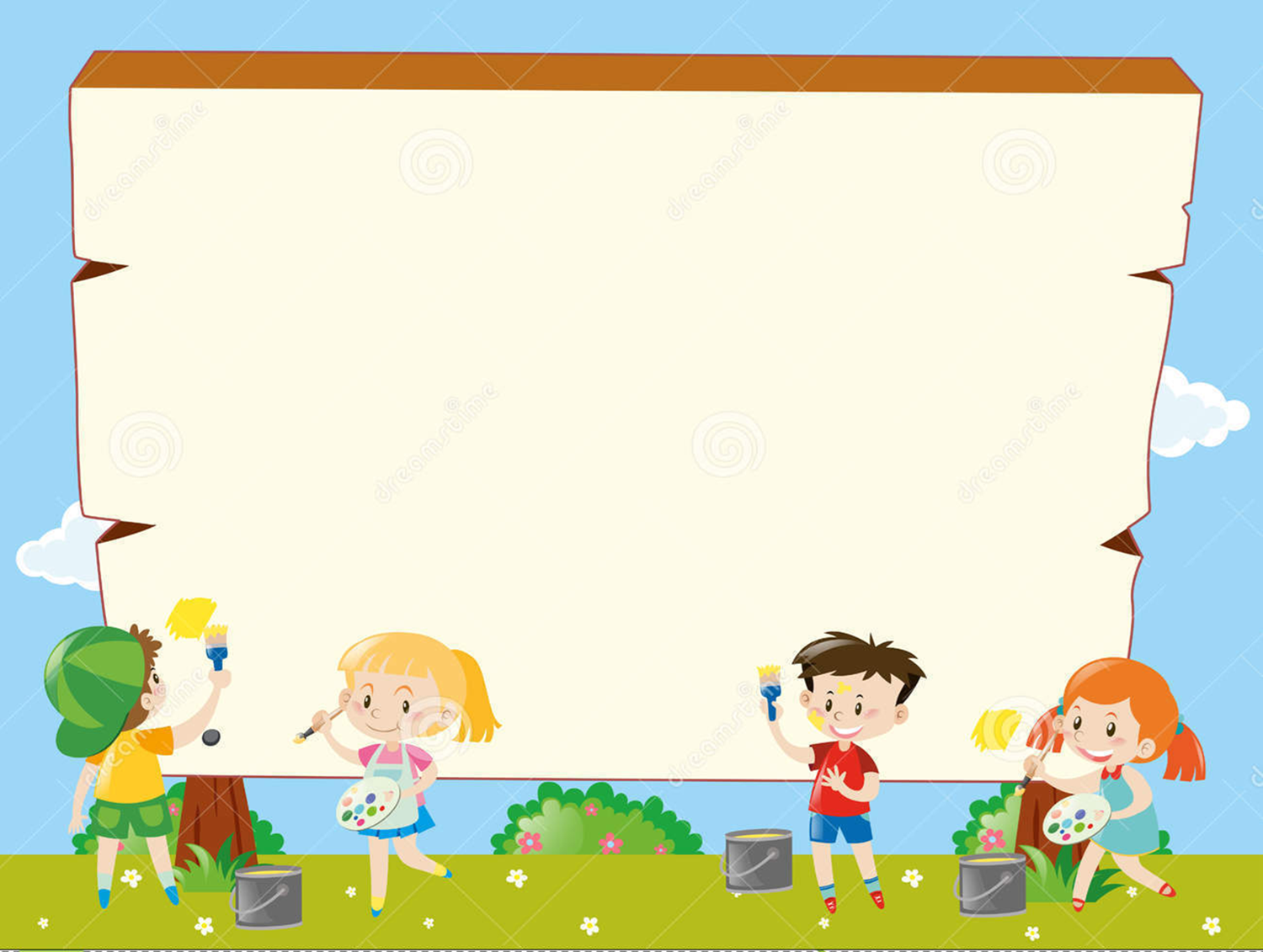 InicioActivación Conocimientos Previos
SONIDO FINAL
¿Cuál es el sonido final? Es la sílaba que va en la posición final o con la cual termina cada palabra Por ejemplo: 
MAN – ZA - NA
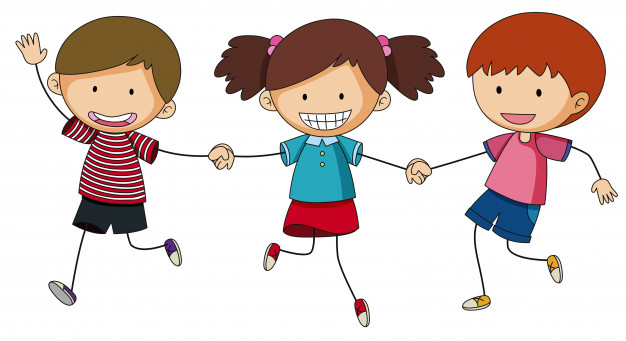 VALOR POSICIONAL
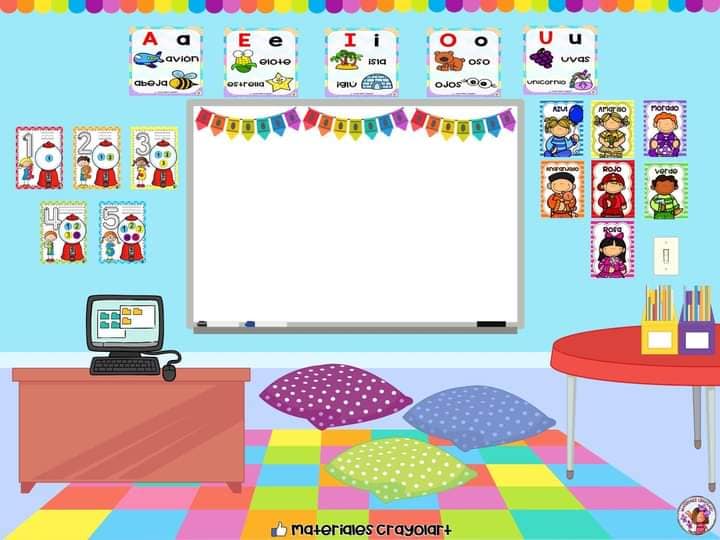 RECORDEMOS
https://youtu.be/irElRGlJzSA
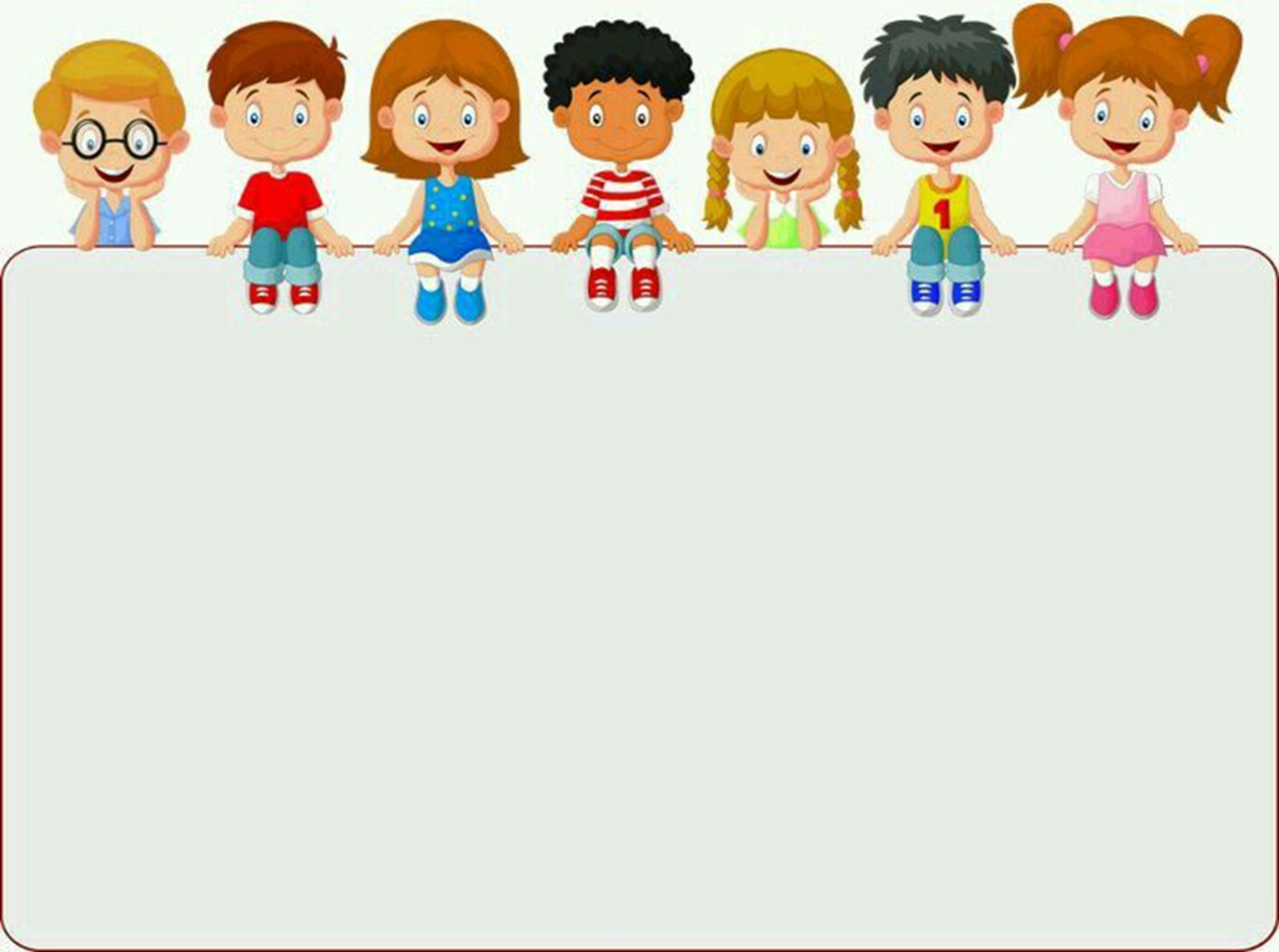 Ahora a trabajar
Observa y marca con una x sólo el elemento que tenga el mismo sonido al final al modelo.
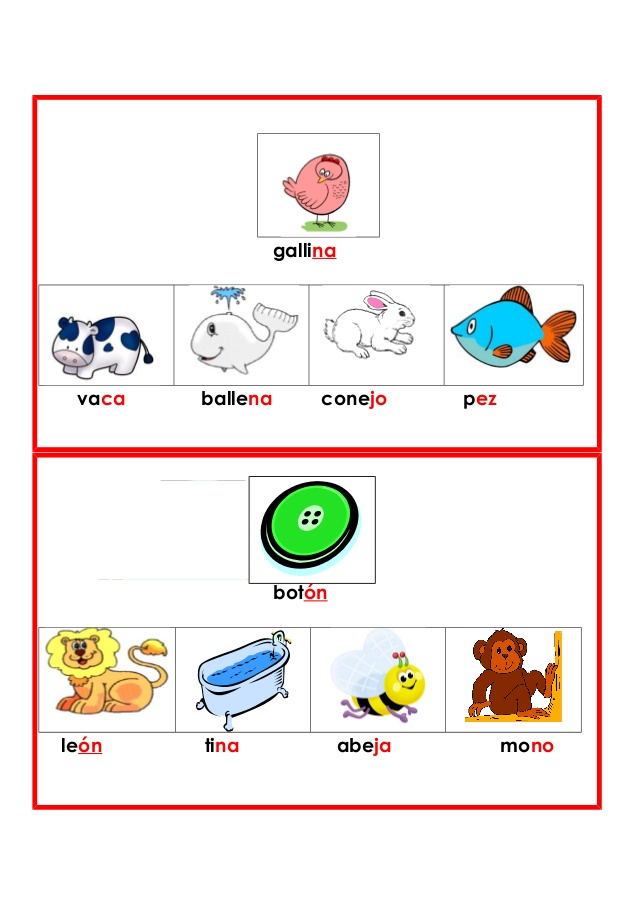 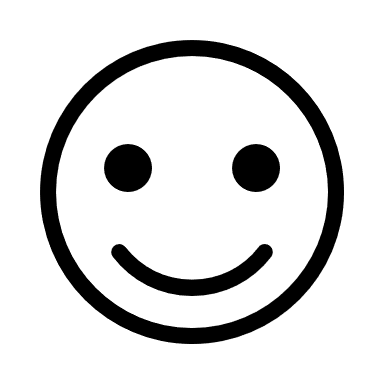 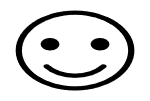 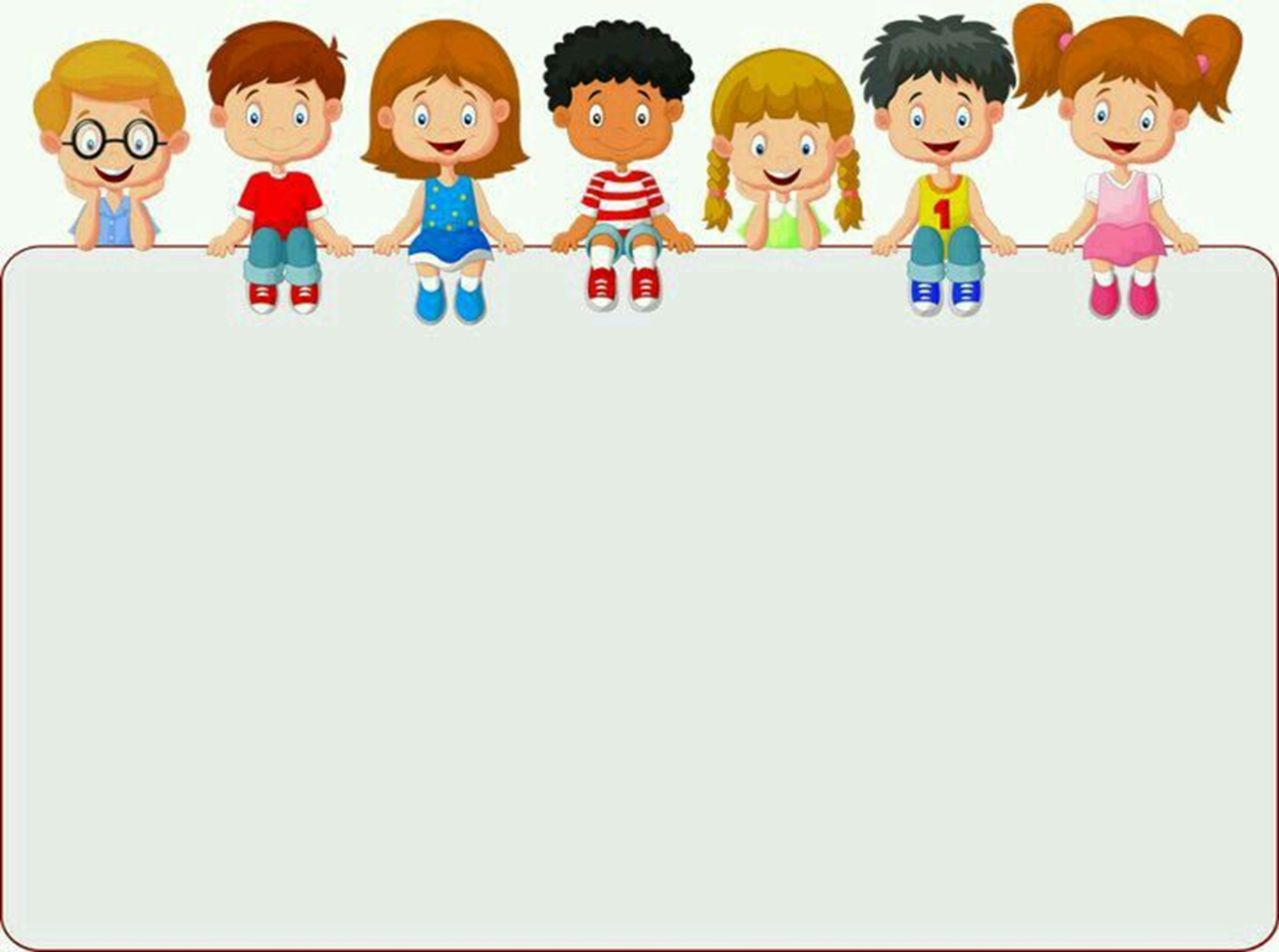 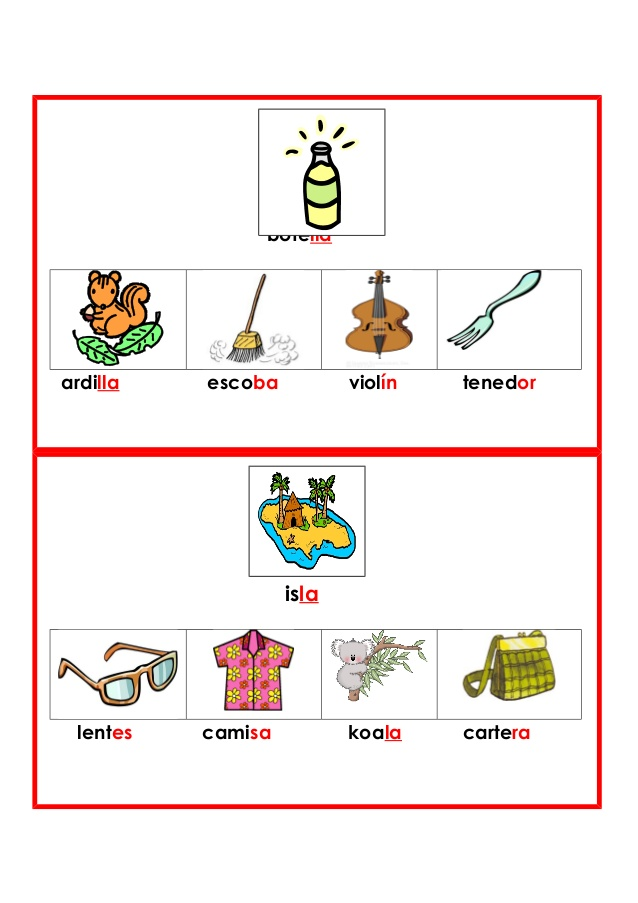 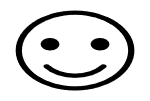 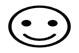 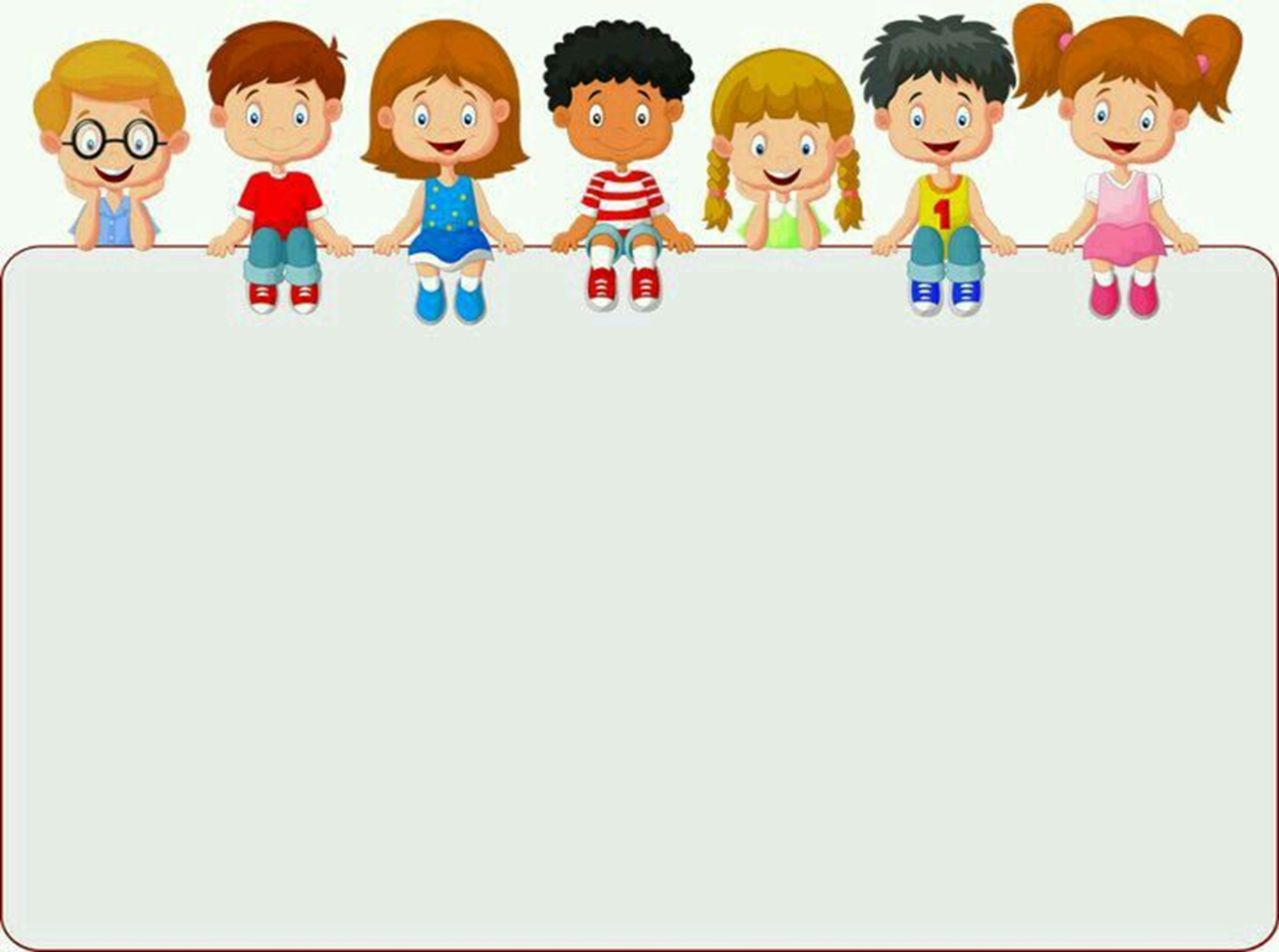 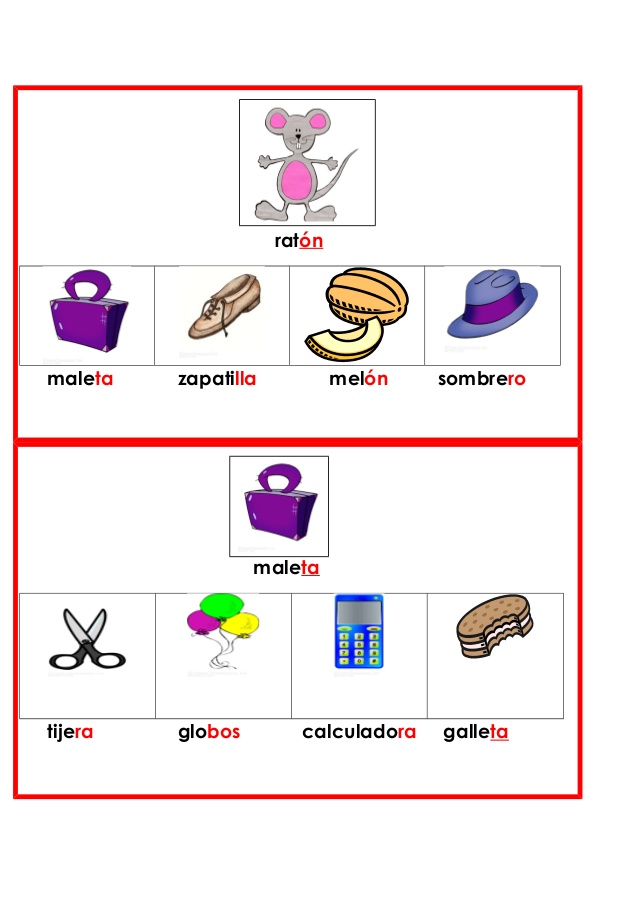 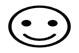 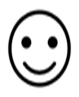 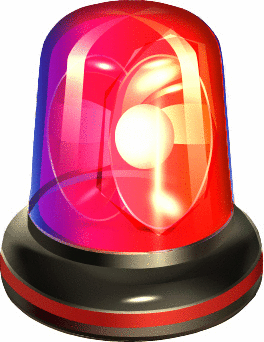 ALERTA
ALERTA
ALERTA
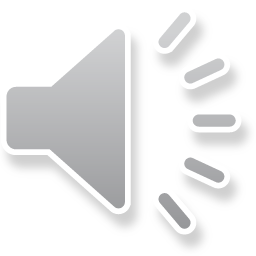 Deberás buscar en tu casa un objeto que termine con el mismo sonido final
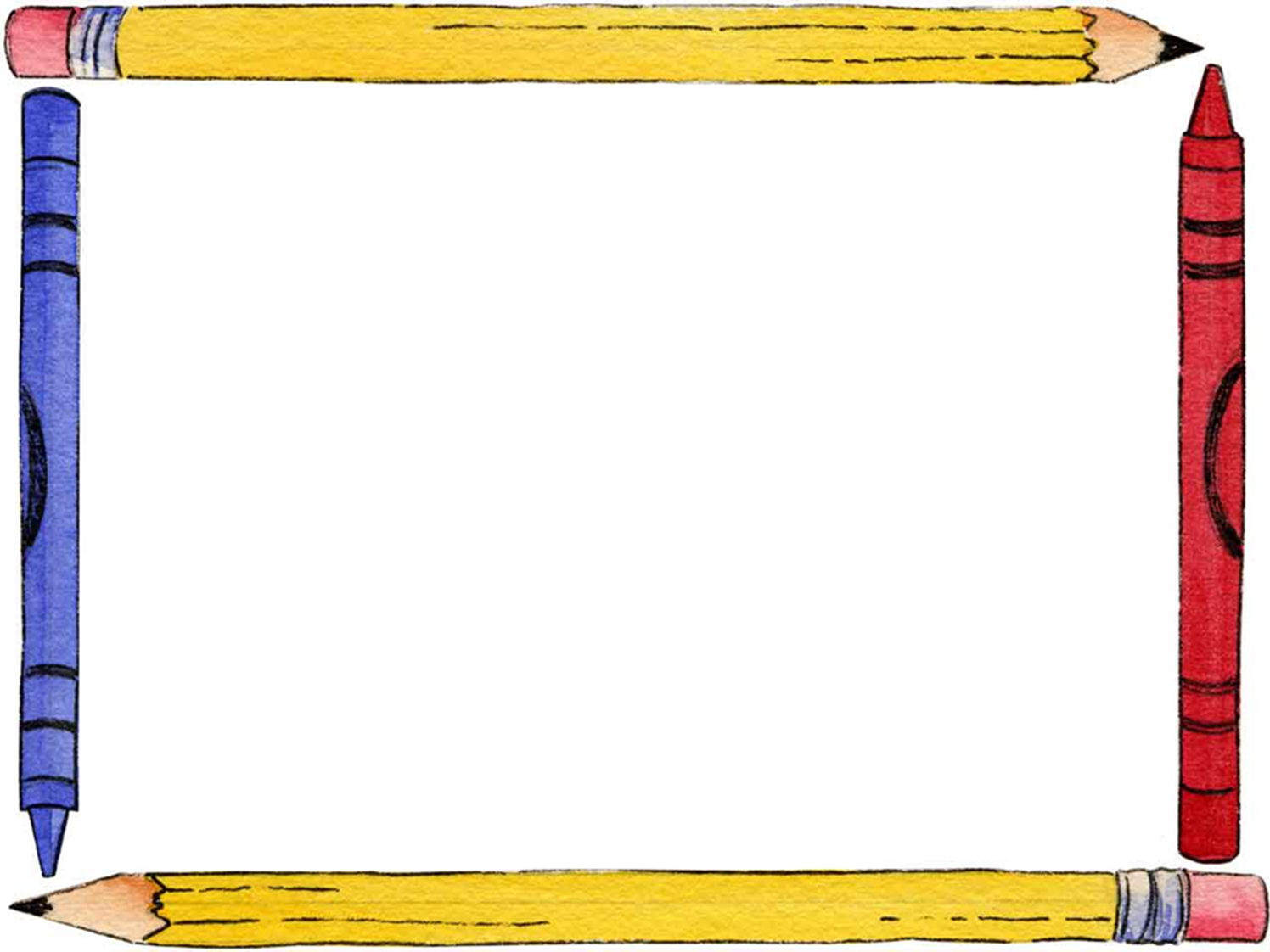 TICKET E SALIDA
SEMANA 29
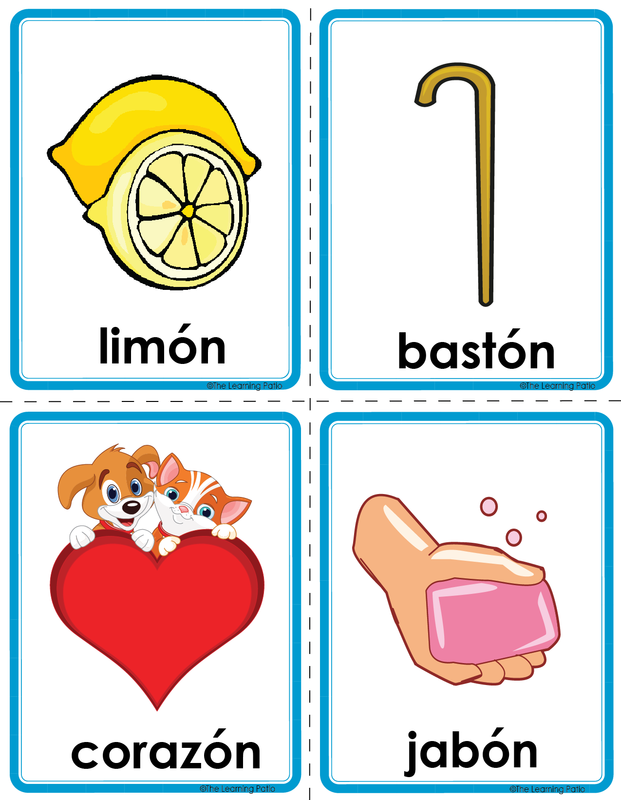 Que rima con
dibújalo
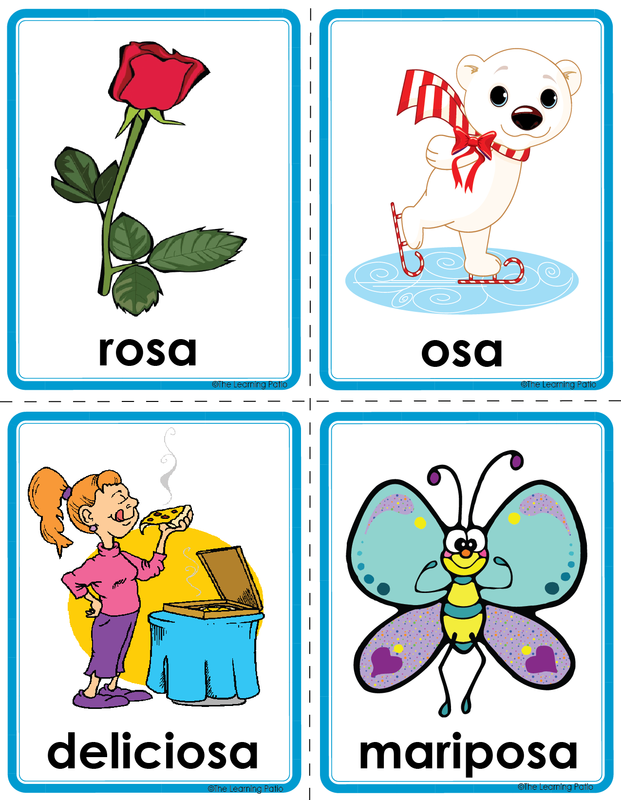 Que rima con                        dibújalo
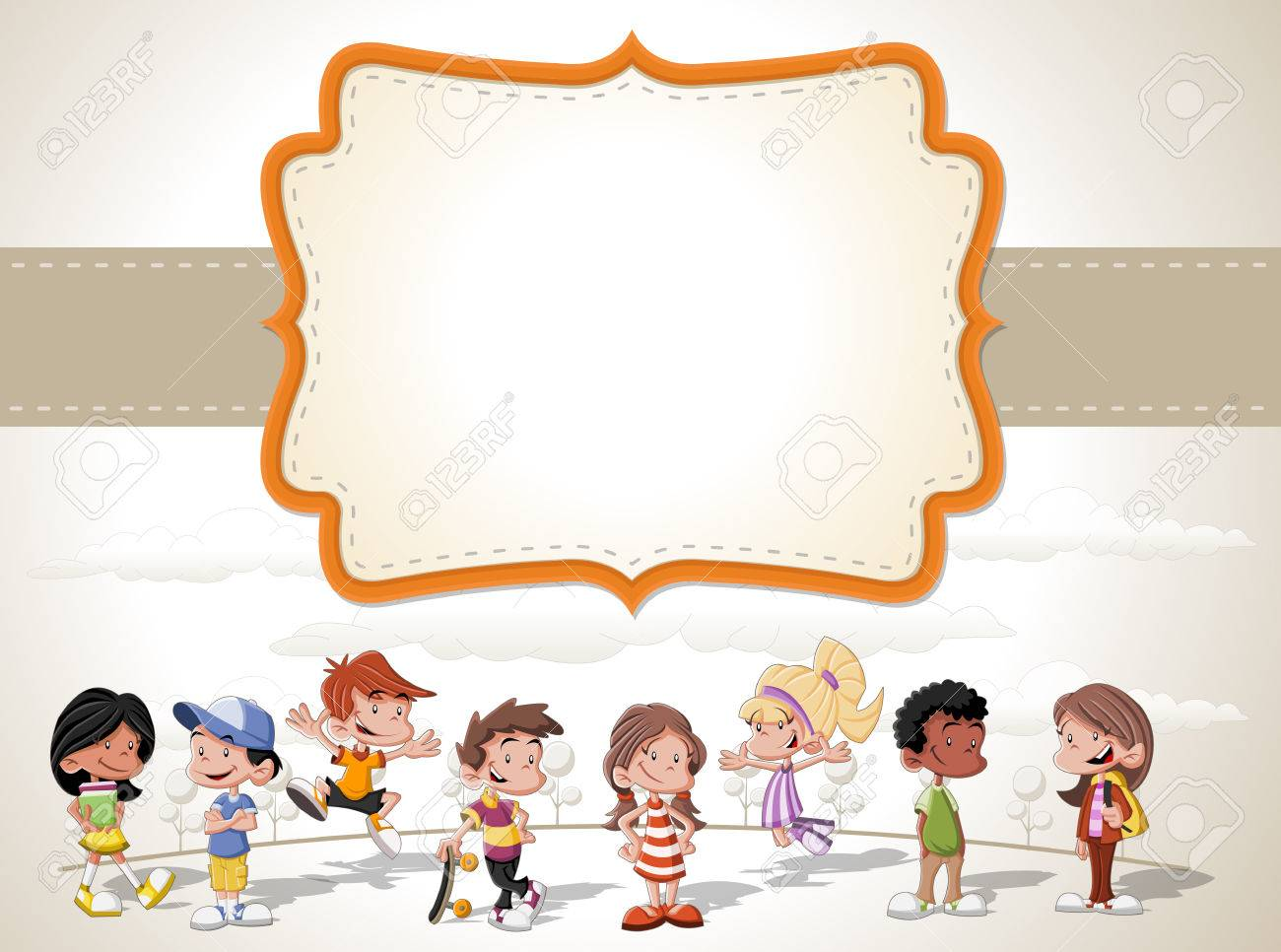 Enviar fotografía de este ticket de salida a: Educadora Carla Muñoz Saldaña	
Correo:carla.munoz@colegio-jeanpiaget.cl	
Celular: 972188895
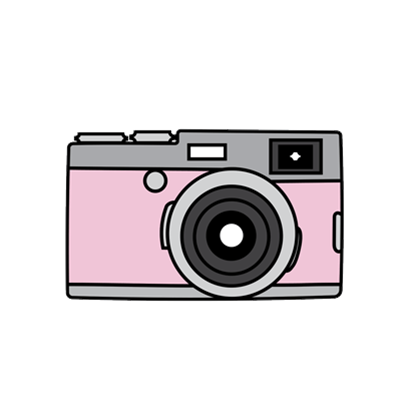